Musculoskeletal Block
Pathology of
Musculoskeletal System
Practical Classes
Prof.  Ammar Al Rikabi
Dr. Sayed Al Esawy
Dr. Marie Mukhashin
Dr. Shaesta Zaidi
Prepared by:
Head of Pathology Department: Dr. Abdulmalik Al Sheikh
Anatomy and Histology
Path. Dept , KSU
Ms-Sk Block
Body Skeleton
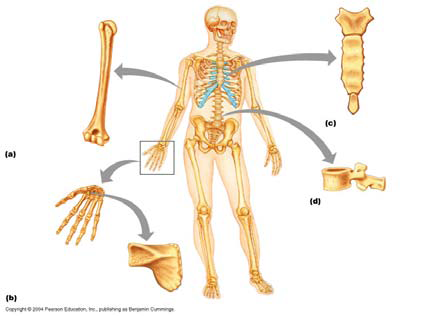 Path. Dept , KSU
Ms-Sk Block
Types of muscles
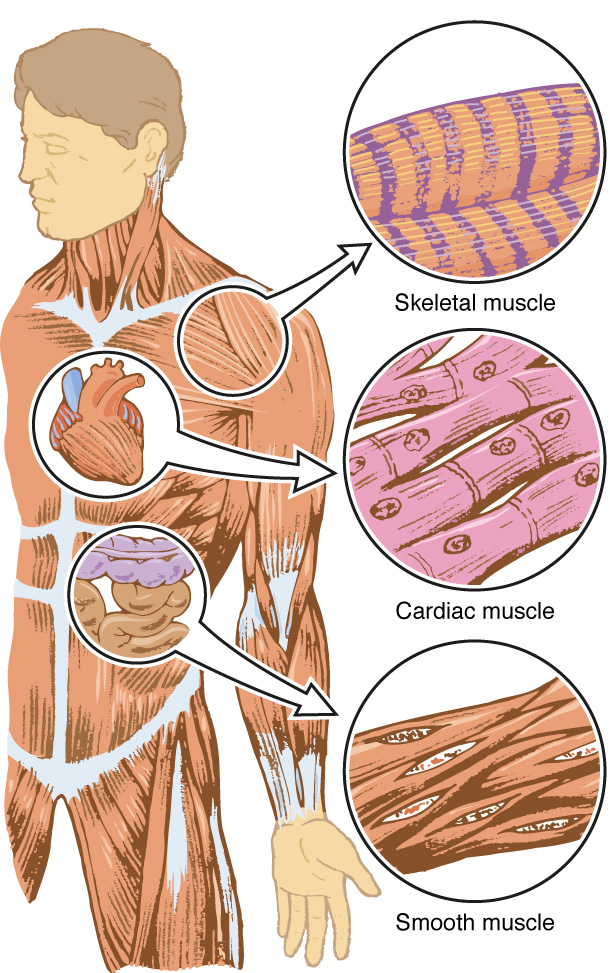 Path. Dept , KSU
Ms-Sk Block
Components of skeletal muscle
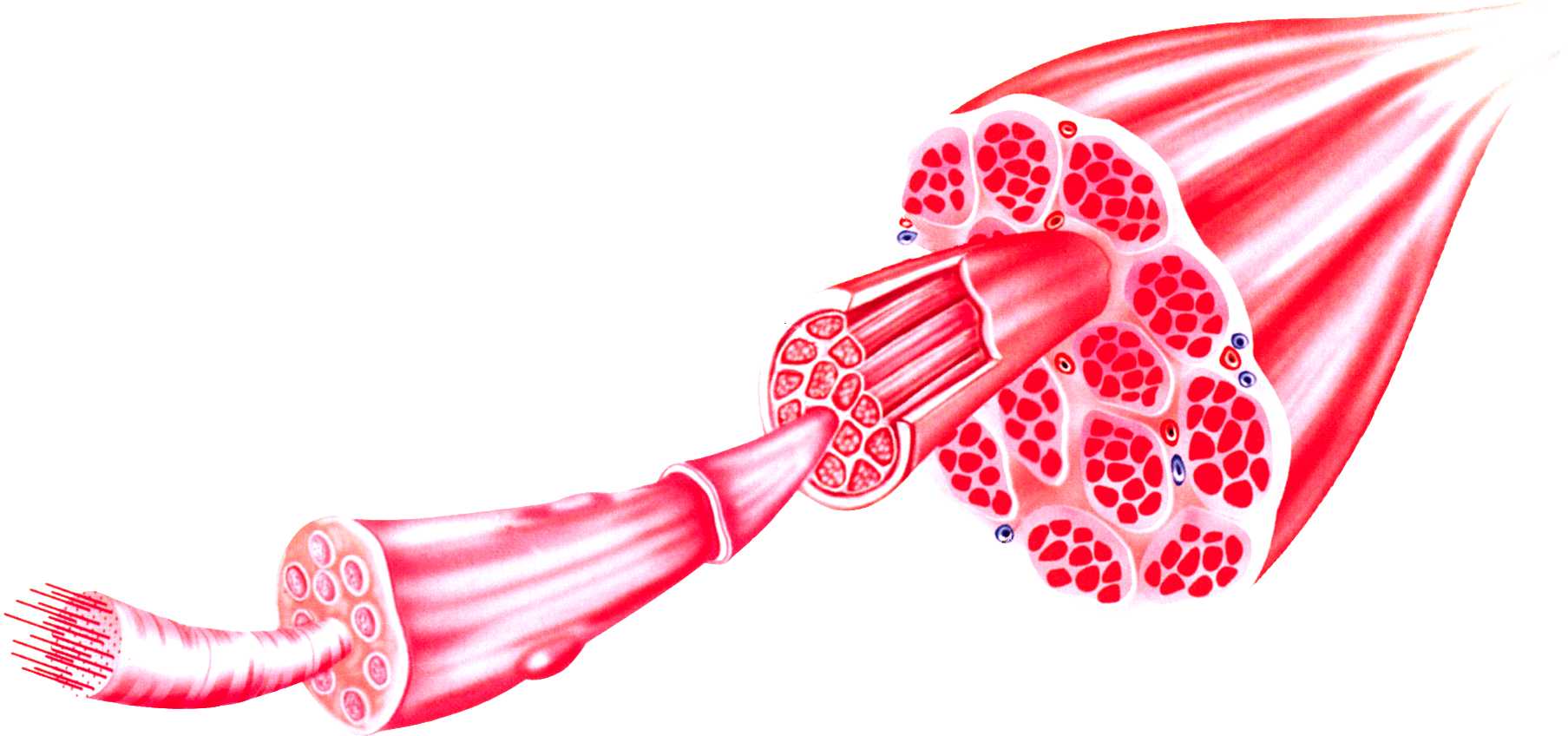 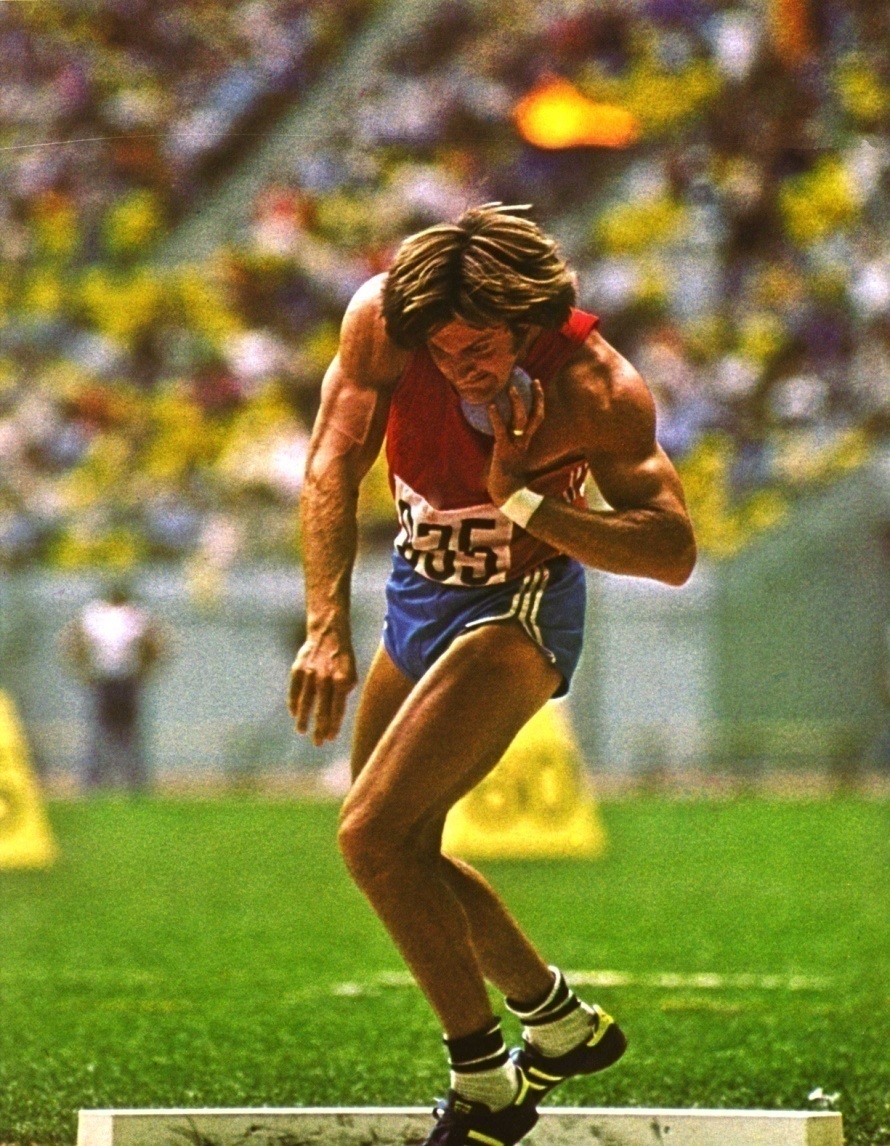 d) myofibril        c) muscle fiber        b) muscle fiber bundle    a) Muscle belly
Path. Dept , KSU
Ms-Sk Block
Structure of a long bone
Thin Section of Compact Bone
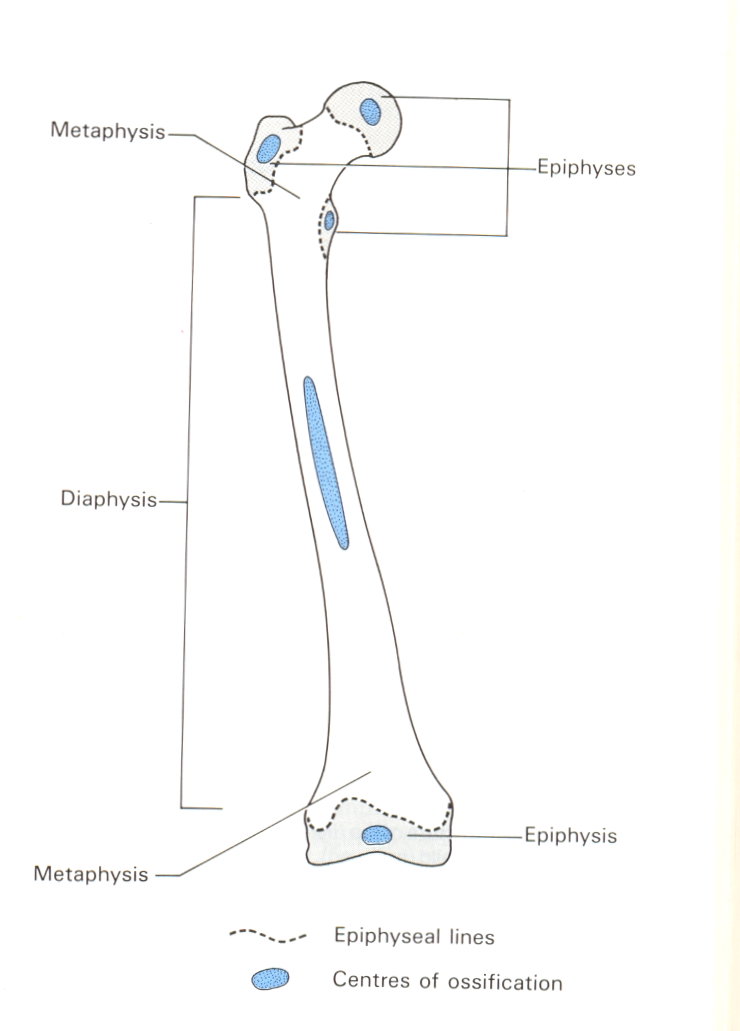 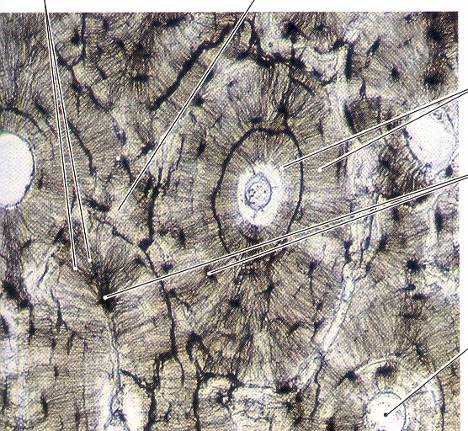 Path. Dept , KSU
Ms-Sk Block
BONE STRUCTURE - LPF
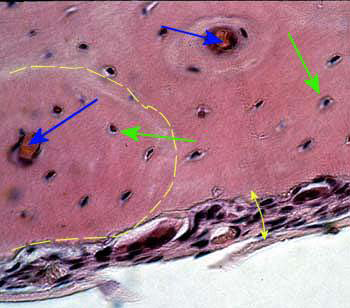 Path. Dept , KSU
Ms-Sk Block
BONE STRUCTURE - HPF
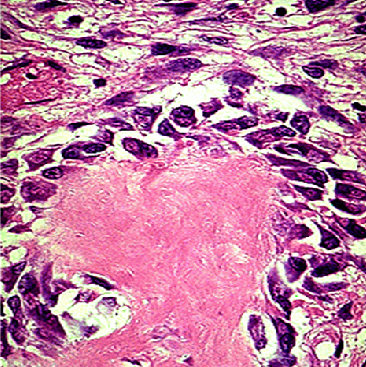 Active osteoblasts synthesizing bone matrix. The surrounding spindle cells represent osteoprogenitor cells
Path. Dept , KSU
Ms-Sk Block
Normal Cancellous Bone - LPF
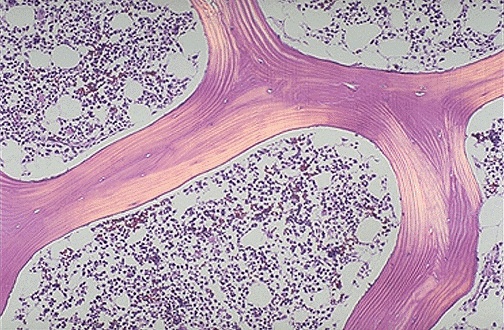 Path. Dept , KSU
Ms-Sk Block
Muscular Dystrophies
Path. Dept , KSU
Ms-Sk Block
Duchenne Muscular Dystrophy (DMD)
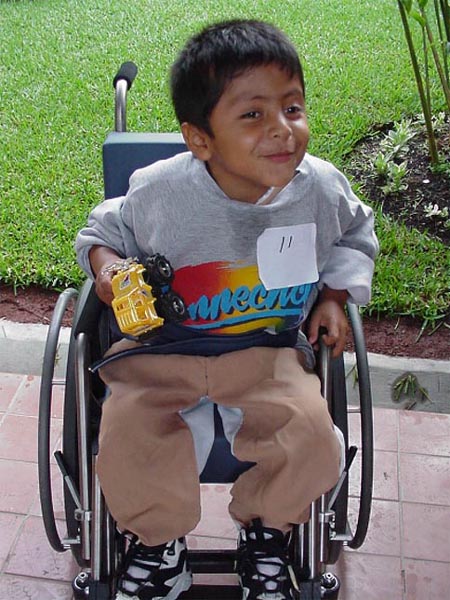 Path. Dept , KSU
Ms-Sk Block
Case # 1
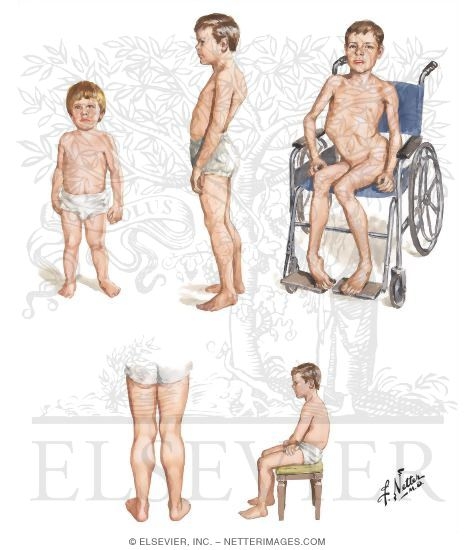 A 3 - year- old boy presented to his pediatrician with complaint of his parents from difficulty in walking , poor balance , and frequent falls . 
Laboratory investigation shows elevated creatine kinase . 
Muscle biopsy show absence of dystrophin by western blot analysis                                                    
   
What is your provisional diagnosis?
Path. Dept , KSU
Ms-Sk Block
Duchenne Muscular Dystrophy (DMD)
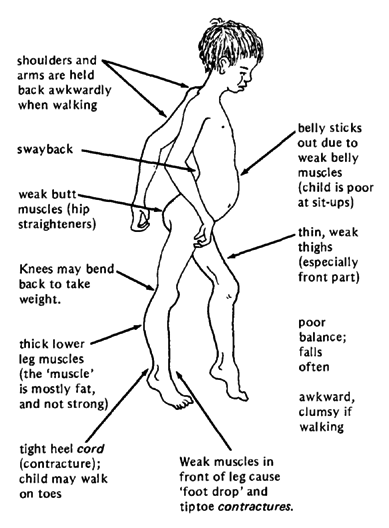 DMD is the most severe and  common type of muscular dystrophy.

DMD is characterized by the wasting away of muscles.

DMD affects mostly males at a rate of 1 in 3,500 births

Diagnosis in boys usually occurs between 16 months and 8 years.
 
Death from DMD usually occurs by age of 30.
Path. Dept , KSU
Ms-Sk Block
Duchenne Muscular Dystrophy - LPF
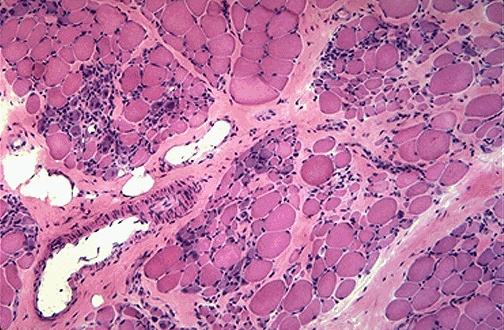 Duchenne muscular dystrophy showing variations in muscle fiber size , increased endomysial connective tissue , and regenerating fibers (blue tint)
Path. Dept , KSU
Ms-Sk Block
DMD
NORMAL Ms
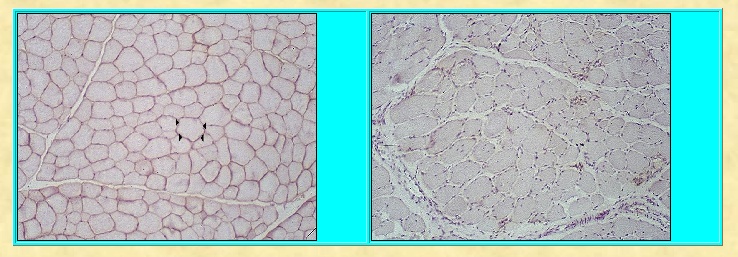 1
2
In DMD : Dystrophin, an intracellular protein, forms an interface between the cytoskeletal proteins and a group of transmembrane proteins
Path. Dept , KSU
Ms-Sk Block
Dermatomyositis
Path. Dept , KSU
Ms-Sk Block
Case # 2
A 52-year-old woman presents with 6-month history of progressive muscle weakness and a skin rash.

Physical examination is remarkable for a diffuse purple/red discoloration of the skin over her cheeks, nose, and eyelids. Examination confirms proximal muscle weakness.

Laboratory findings show an increase in creatine kinase (10 times the normal).
Path. Dept , KSU
Ms-Sk Block
Dermatomyositis 
- is an autoimmune disorder characterized by inflammation of muscle tissue and a skin rash. 
 Occurs more frequently in women.

Purple/red colored discoloration mainly around eyelids
Anti nuclear antibodies (ANA) and Creatinine kinase (CK) levels are useful lab test to diagnose this disease.
Dermatomyositis can be first manifestation of paraneoplastic disorders.
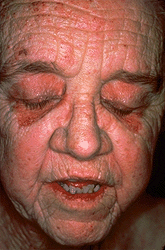 Path. Dept , KSU
Ms-Sk Block
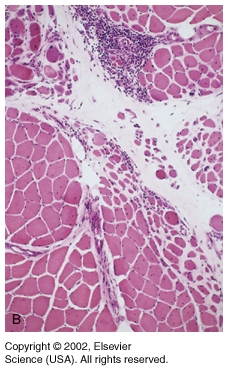 Dermatomyositis 
Perifascicular atrophy of muscle fibers and chronic inflammation .
Path. Dept , KSU
Ms-Sk Block
NON INFECTIOUS ARTHRITIS
Path. Dept , KSU
Ms-Sk Block
Osteoarthritis
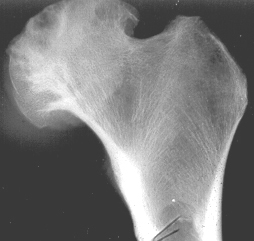 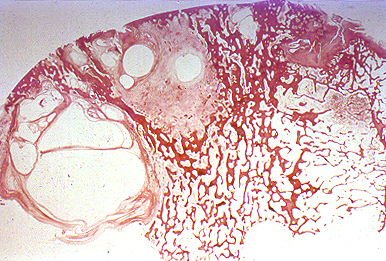 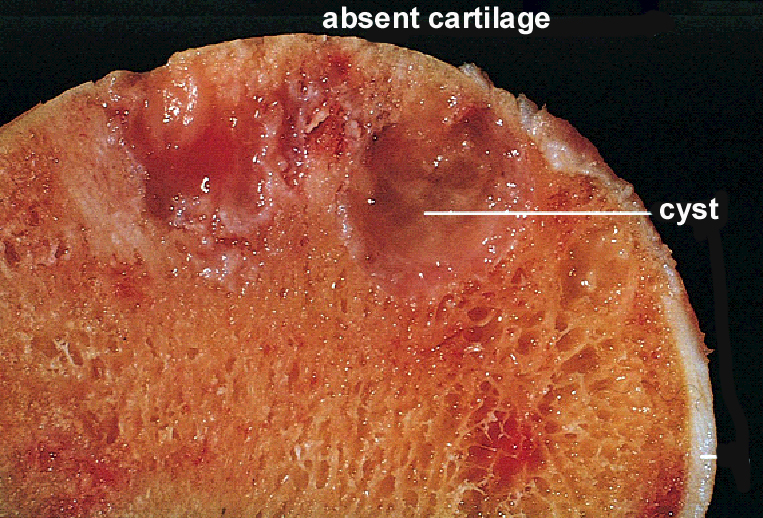 Path. Dept , KSU
Ms-Sk Block
Case # 3
An obese 56-year-old woman presented with bilateral localized pain to her knees, hands and difficulty in walking .
Path. Dept , KSU
Ms-Sk Block
Osteoarthritis - Gross
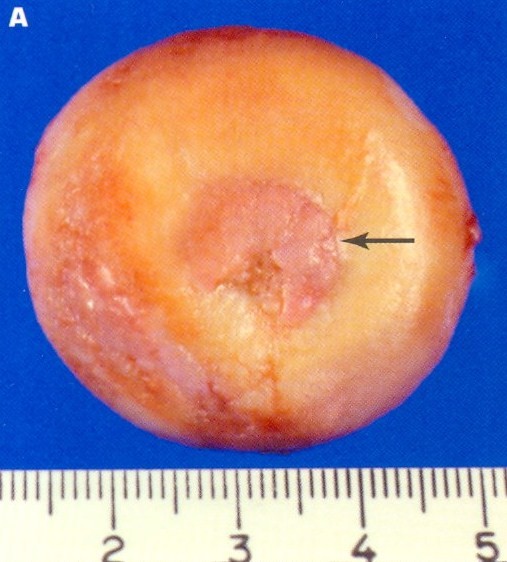 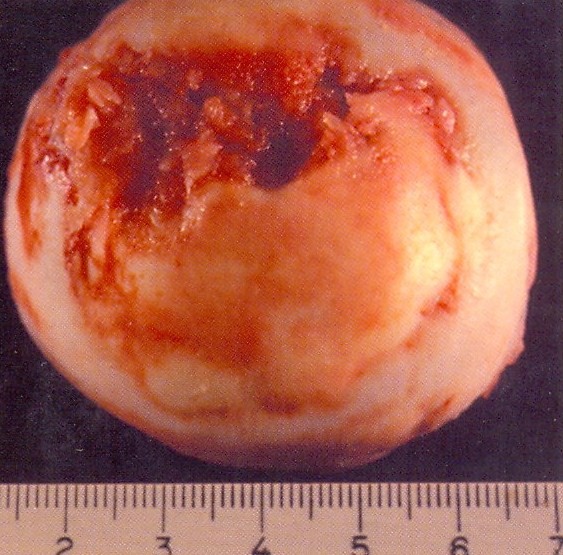 Progressive erosion of articular cartilage, eburnated articular surface , subchondral cyst and residual articular cartilage (Osteoarthritis)
Path. Dept , KSU
Ms-Sk Block
Osteoarthritis - LPF
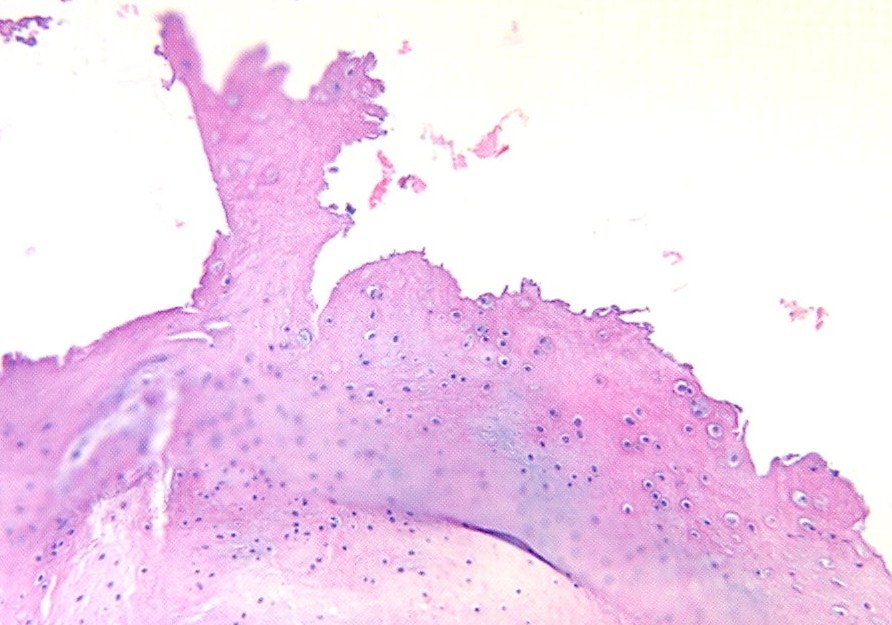 Mushroom-shaped osteophytes (bony outgrowths ) develop at the margins of the articular surface and are capped by fibrocartilage and hyaline cartilage that gradually ossify . Note the absence of inflammation . (Osteoarthritis)
Path. Dept , KSU
Ms-Sk Block
Case  # 4
A 45 -year- old woman complains of low grade fever , malaise and stiffness in her joints each morning .
Path. Dept , KSU
Ms-Sk Block
Rheumatoid Arthritis
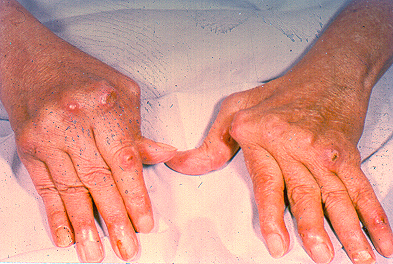 Swelling and deformity of the metacarpo-phalyngeal joints and ulnar deviation of the fingers
Serological tests which are somewhat specific for this disease:
1- Rheumatoid factor (RF)
2- Antibodies to citrullinated peptides in the serum
3- C-Reactive protein (CRP) and ESR (Non specific)
Path. Dept , KSU
Ms-Sk Block
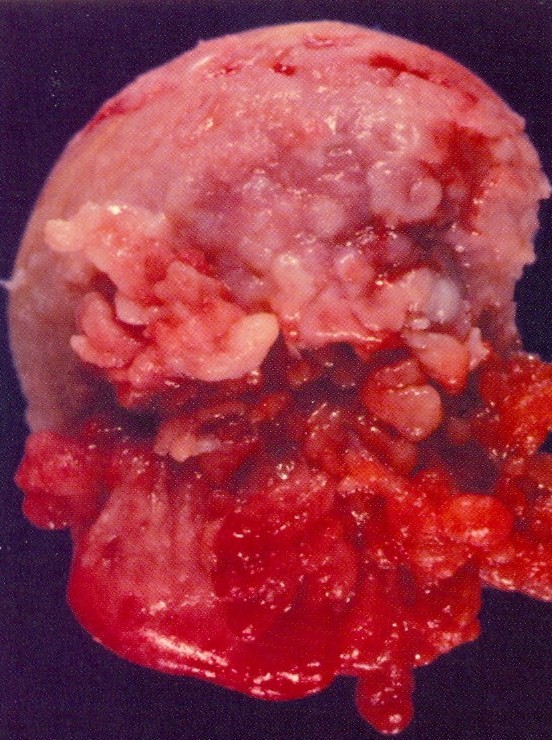 Rheumatoid arthritis  affecting the head of the femur. 
   -- The synovium becomes edematous, thickened and hyperplastic and transforming its smooth contour to one covered by delicate and bulbous fronds .
--Cytokines are involved in the pathogenesis of the disease. Few of them are Interleukin 1, Tumor necrosis factor , Interleukin 6,8,17
Path. Dept , KSU
Ms-Sk Block
Hyperplastic Synovium - LPF
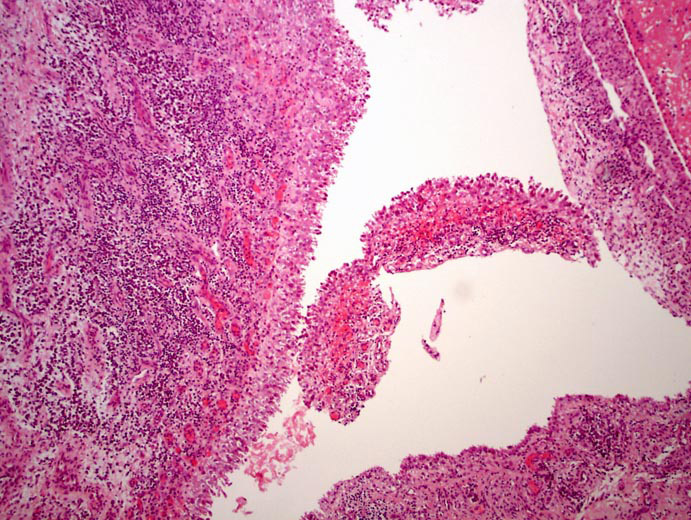 Hyperplastic synovial lining with villous like projections , underlying dense lymphocytic infiltration and vascular congestion
Path. Dept , KSU
Ms-Sk Block
Hyperplastic  Synovium - HPF
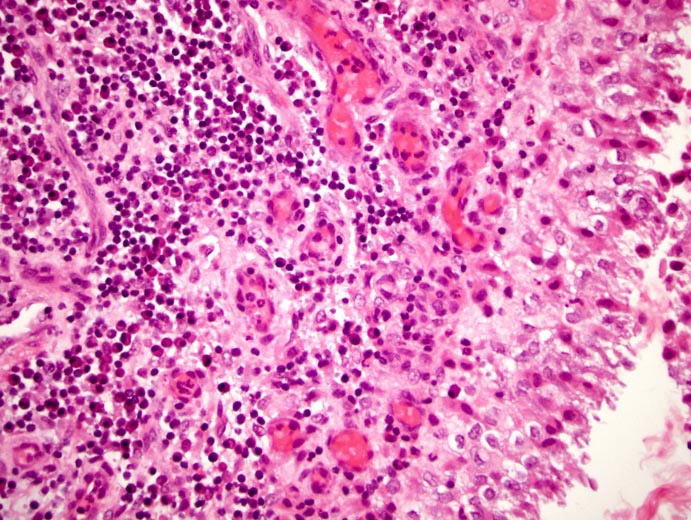 Hyperplastic synovium with underlying plasma cells and lymphocytes including many congested blood vessels in Rheumatoid arthritis
Path. Dept , KSU
Ms-Sk Block
GOUT
Gout is a syndrome caused by the inflammatory response to tissue deposition of monosodium urate crystals (MSU).
Path. Dept , KSU
Ms-Sk Block
Acute gouty arthritis on the big toe of an elderly man.
Swelling, Redness and oedema
Path. Dept , KSU
Ms-Sk Block
Severe gout in the fingers resulting in large, hard deposits of crystals of uric acid. These deposits are called Tophi
Path. Dept , KSU
Ms-Sk Block
Needle-shaped monosodium urate crystals diagnostic of gout from an acutely inflamed joint as seen under polarized microscopy
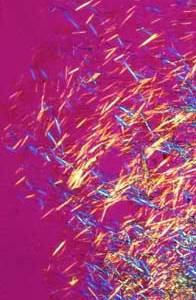 Path. Dept , KSU
Ms-Sk Block
Gouty Arthritis can be associated with
 Leukemia, Chronic renal diseases
Pyrophosphate overproduction or decreased breakdown can give rise to Pseudogout or chondrocalscinosis.
Osteomyelitis
Path. Dept , KSU
Ms-Sk Block
Osteomyelitis
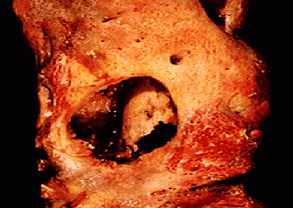 Direct infection of bone.
Bacterial most often
Staphylococcus
Salmonella
Sickle Cell Disease
Tuberculosis
Spine first
Resected femur in a patient with draining osteomyelitis. The drainage tract in the subosteal shell of viable new bone (involucrum) reveals the inner native necrotic cortex (sequestrum)
Path. Dept , KSU
Ms-Sk Block
Case  # 5
A 22- year- old male presented with localized pain above his right knee joint with recurrent fever. Later, he had a discharging sinuses from the skin overlying the right knee.  

    What is the most likely diagnosis ?
Path. Dept , KSU
Ms-Sk Block
Acute Osteomyelitis - LPF
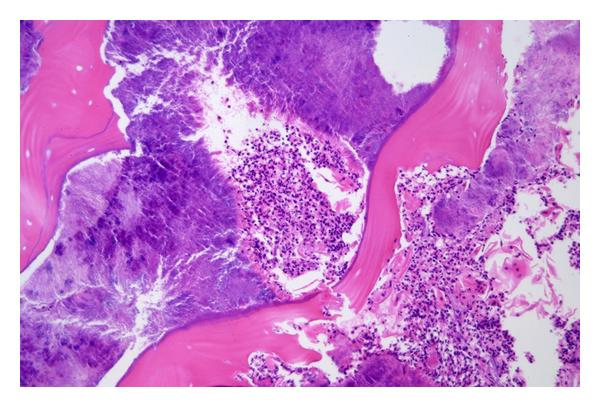 Acute Osteomyelitis. Bony sequestrae are surrounded by colonies of bacteria as well as purulent infiltrate.
Path. Dept , KSU
Ms-Sk Block
Chronic Osteomyelitis - LPF
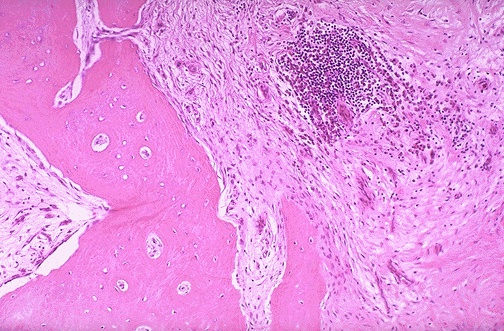 Path. Dept , KSU
Ms-Sk Block
Spinal TB – Pott’s Disease 
(Tuberculous Osteomyelitis)
Path. Dept , KSU
Ms-Sk Block
Case  # 6
A 30 -year-old debilitated man presented to the orthopedic clinic with back pain, low grade fever, marked elevation of sedimentation rate and recent kyphosis and scoliosis .  
The patient has a history of coughing up blood, fever, chills, night sweats, weight loss, pallor, and often a tendency to fatigue very easily.
Path. Dept , KSU
Ms-Sk Block
Gross pathology of T.B Osteomyelitis 
of the vertebral Column (Pott’s Disease)
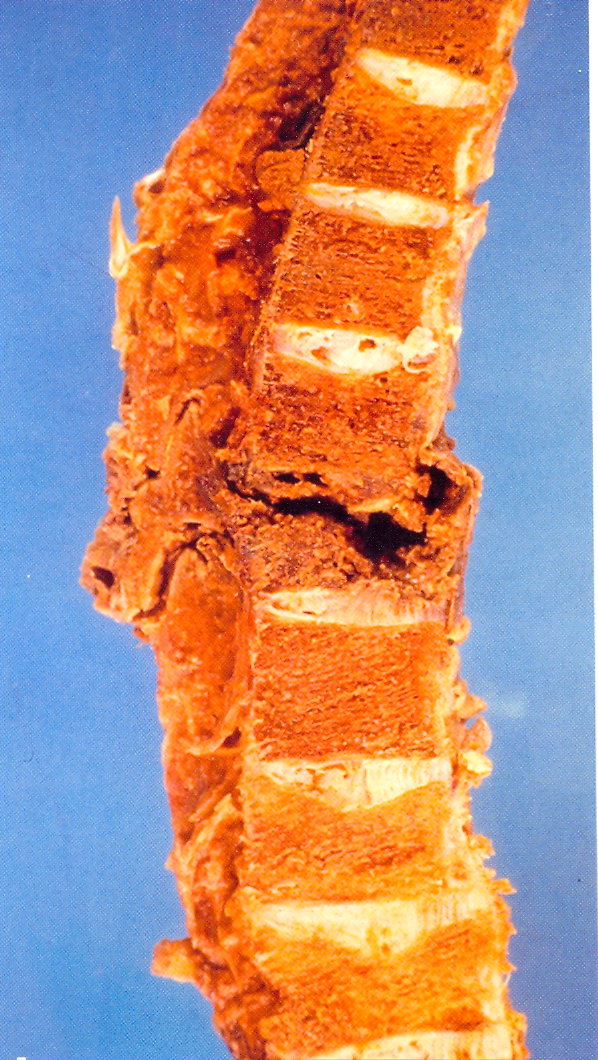 Granulomatous necrosis of vertebral column
Path. Dept , KSU
Ms-Sk Block
Gross pathology of T.B. Osteomyelitis 
of the vertebral spines (Pott’s Disease)
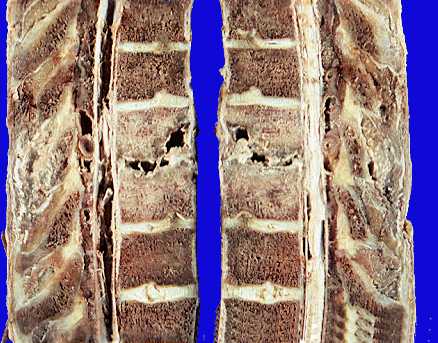 Path. Dept , KSU
Ms-Sk Block
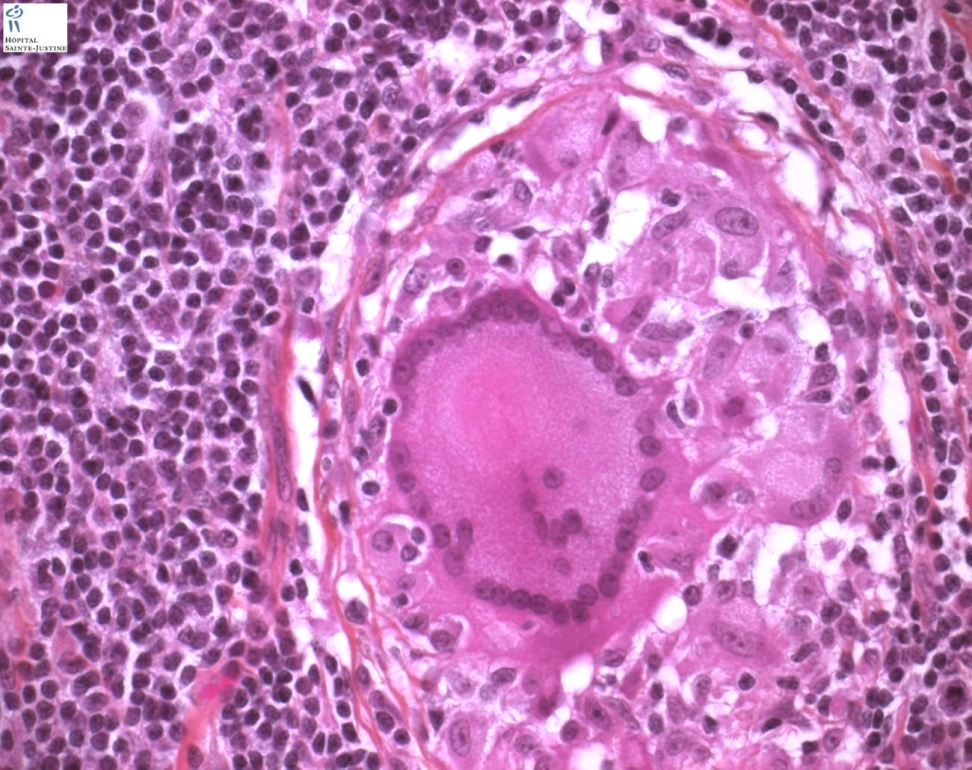 foreign body-type giant cell
Langhans-type giant cell
Bone section shows Epithelioid cells fuse to form giant cells containing 20 or more nuclei. The nuclei arranged either peripherally (Langhans-type giant cell) or haphazardly (foreign body-type giant cell). These giant cells can be found either at the periphery or the center of the granuloma.
Path. Dept , KSU
Ms-Sk Block
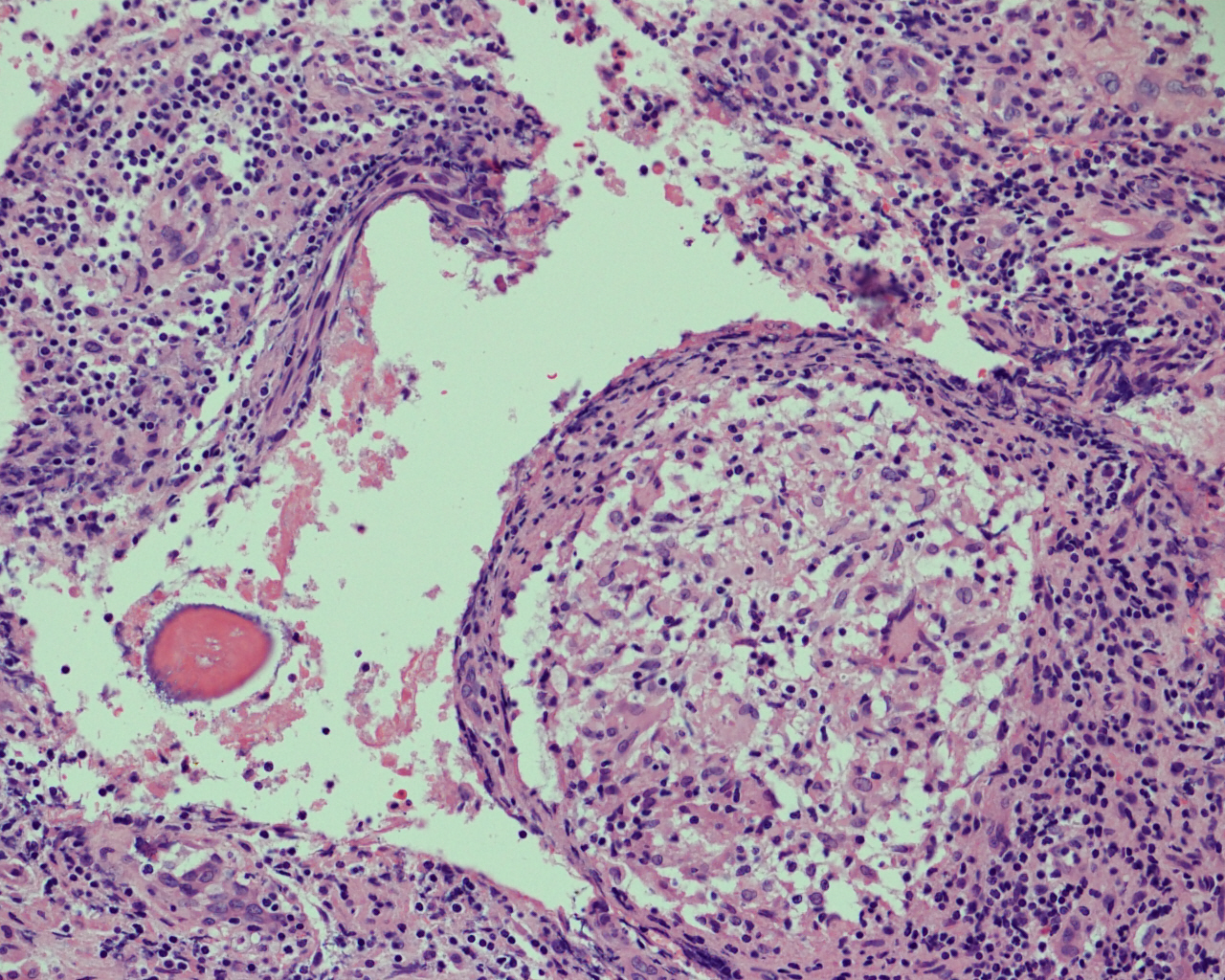 Section of bone shows granuloma formation with epithelioid like cells , langhans-type giant cells and rim of lymphocytes
Path. Dept , KSU
Ms-Sk Block
Caseous Necrosis
Epithelioid Macrophage
Caseous Necrosis
Epithelioid Macrophage
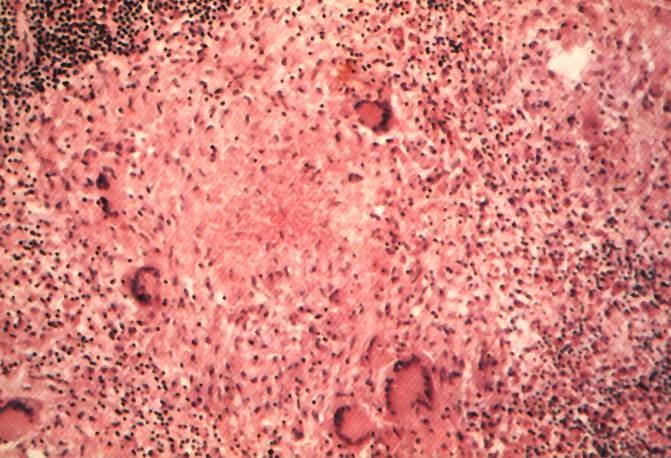 Lymphocytic Rim
Langhans Giant Cell
Lymphocytic Rim
Section of bone shows granuloma formation with epithelioid like cells ,
 langhans-type giant cells and rim of lymphocytes
Path. Dept , KSU
Ms-Sk Block
BONE TUMORS
Path. Dept , KSU
Ms-Sk Block
Osteochondroma
(osteochondroma exostosis)
Path. Dept , KSU
Ms-Sk Block
Osteochondroma
(osteochondroma exostosis)
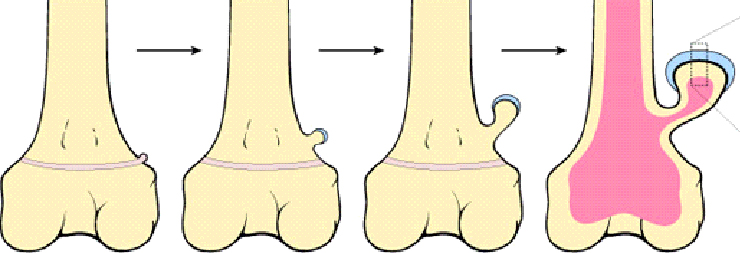 The solitary osteochondroma is the most common benign bone tumors
 Seen in patients aged from 10-30 years
 Arise during skeletal growth
 Equally in males and females
 Etiology is unknown
Path. Dept , KSU
Ms-Sk Block
Case #  7
A 16 -year-old male was found to have a small swelling protruding from upper part of his leg with local pain .
Path. Dept , KSU
Ms-Sk Block
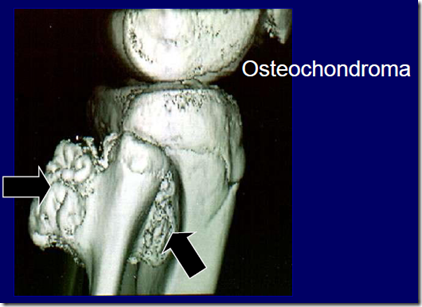 MRI picture showing two osteochondromatous exostosis which are arising from the upper third of fibula .
Path. Dept , KSU
Ms-Sk Block
Osteochondroma: Gross & X-ray
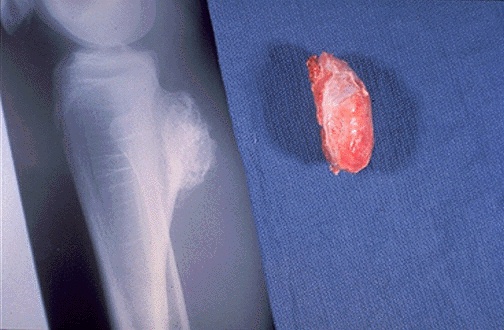 Osteocartilagenous protrusion arising from the upper tibial bone
Most are solitary, incidental lesions that may be excised if they cause local pain. There is a rare condition of multiple osteochondromatosis marked by bone deformity and by a greater propensity for development of chondrosarcoma.
Path. Dept , KSU
Ms-Sk Block
Osteochondroma - Gross
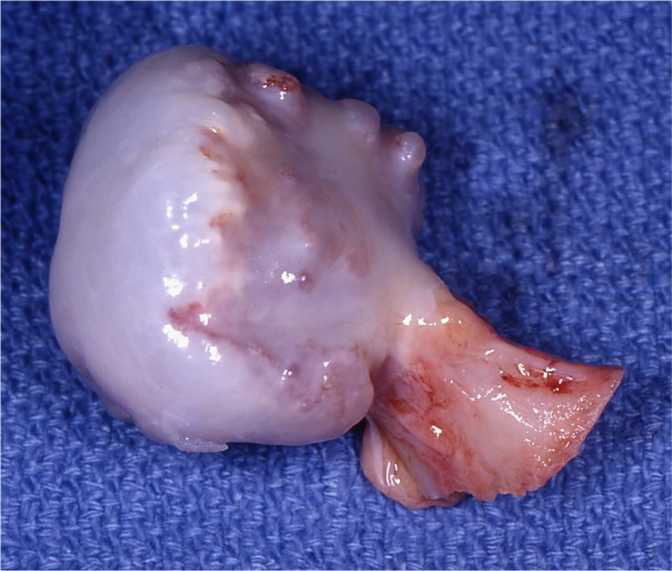 Solitary osteochondroma. Gross osteochondroma specimen at the time of resection. Bone stalk and overlying membrane on cartilage cap.
Path. Dept , KSU
Ms-Sk Block
Osteochondroma - LPF
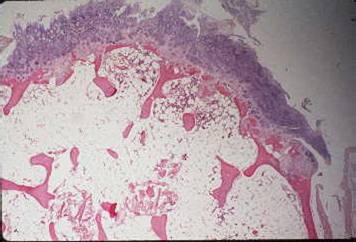 Fibrous cap

Cartilagenous layer

- Bone
The microscopic appearance of an osteochondroma displays the benign cartilagenous cap at the upper and the bony cortex at the left lower. 
Prognosis is Excellent Possible complication : - Chondrosarcoma may occur if these lesions are multiple
Ms-Sk Block
Osteosarcoma
Path. Dept , KSU
Ms-Sk Block
Osteosarcoma, Primary Malignancy
Weight bearing
Long bones
Young people
Osteoblast is malignant cell
Genetics of tumor being unraveled
Path. Dept , KSU
Ms-Sk Block
Case #  8
An 18-year-old female presented to the rheumatology clinic with 2 months history of pain and swelling in her upper thigh with weight loss .
Path. Dept , KSU
Ms-Sk Block
Central Osteosarcoma
A: Lytic and destructive lesion is seen in the lower third of femur bone on this anteroposterior view of the knee. 
B: magnetic resonance scan of both legs shows soft tissue extent of the tumor (arrows).
Path. Dept , KSU
Ms-Sk Block
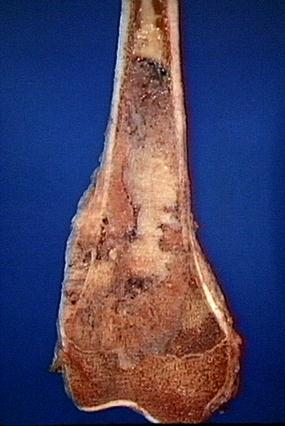 2nd most common primary bone tumor

Malignant tumor of mesenchymal origin
Osteosarcoma of the upper end of the tibia. 
The tan-white tumor fills most of the medullary cavity of the metaphysis and proximal diaphysis. It has infiltrated through the cortex, lifted the periosteum, and formed soft tissue  masses on both sides of the bone.
Path. Dept , KSU
Ms-Sk Block
Osteosarcoma - LPF
Spindle shaped cells producing osteoid
Path. Dept , KSU
Ms-Sk Block
Osteosarcoma - HPF
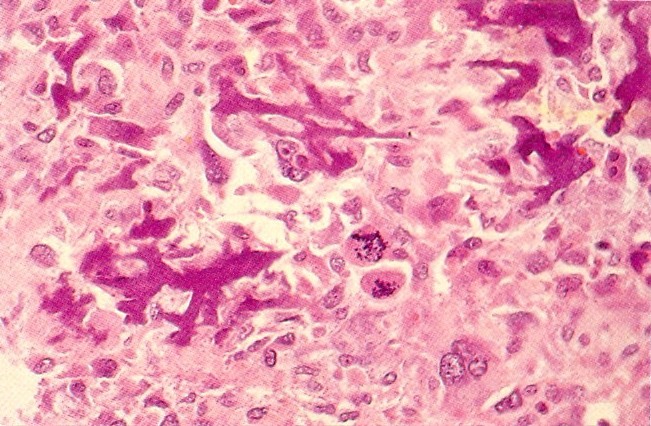 Malignant osteoid producing Spindle cells, giant cells,
Abnormal Mitosis
Path. Dept , KSU
Ms-Sk Block
THE END